МИНИСТЕРСТВО ЗДРАВООХРАНЕНИЯ РЕСПУБЛИКИ БЕЛАРУСЬ ГРОДНЕНСКИЙ ГОСУДАРСТВЕННЫЙ УНИВЕРСИТЕТ КАФЕДРА ПСИХОЛОГИИ И ПЕДАГОГИКИ Социально-психологический эксперимент «Дайте позвонить: насколько отзывчивы люди»
Выполнили студенты МПФ, 3 курс Группа 7 
Петрукович А.А., Дричиц Ю.Г., Соболева У.С. 
Проверила: Громадко К.В.
Гродно, 2021
Содержание
Краткое теоретическое обоснование основных понятий эксперимента
Цель исследования 
Предмет исследования 
Группа испытуемых (количество, возраст, пол)
Описание хода эксперимента
Результаты исследования
Вывод
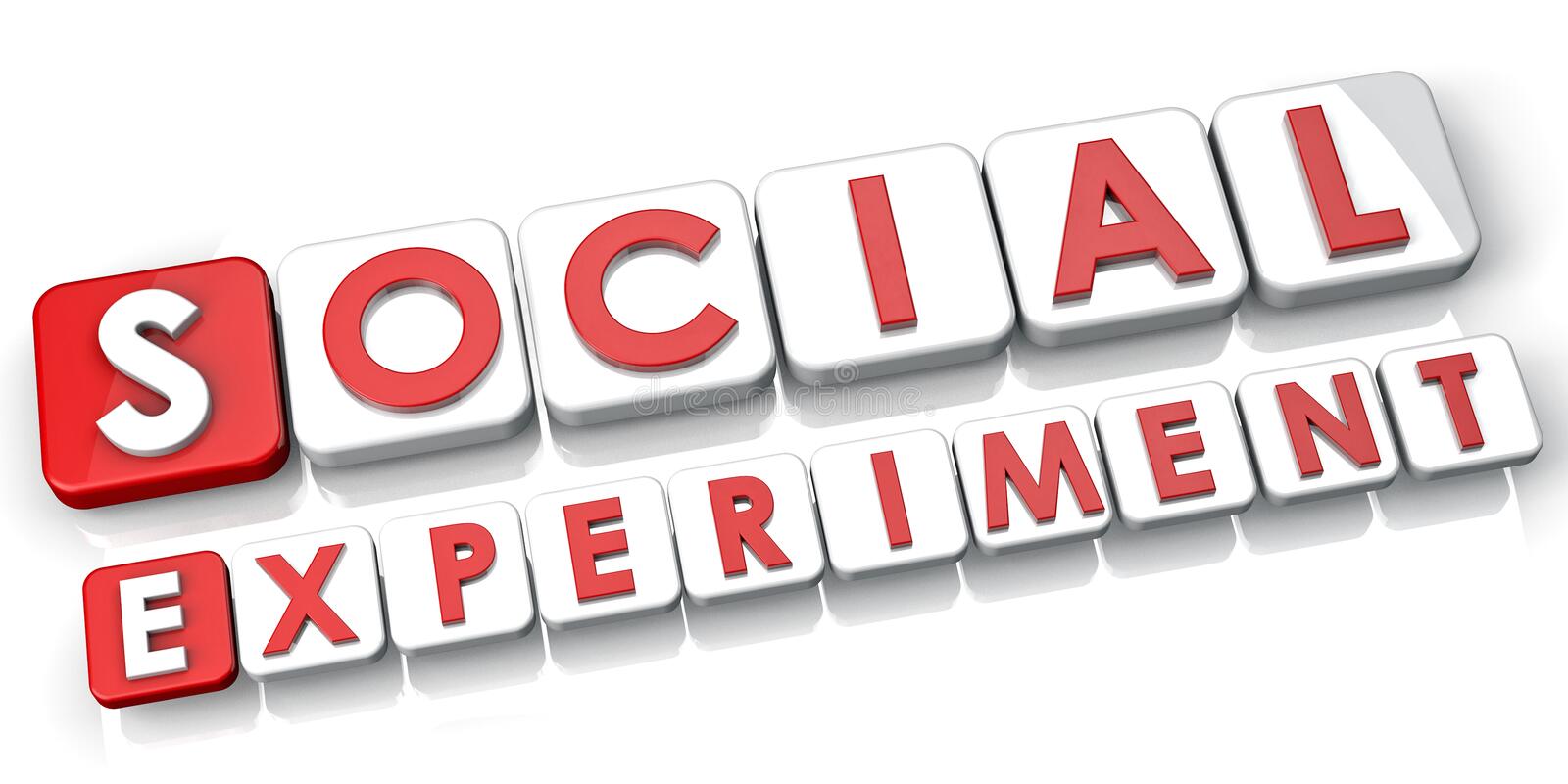 Социальный эксперимент - это уникальный способ исследования общества в целом, а также каждого человека по отдельности.

Цель исследования - узнать , как общество и отдельные индивидуумы в не зависимости от пола, возраста и социального статуса будут реагировать в различных жизненных ситуациях ( а именно помощь экспериментатору при отсутствии телефона в «экстренной ситуации»).
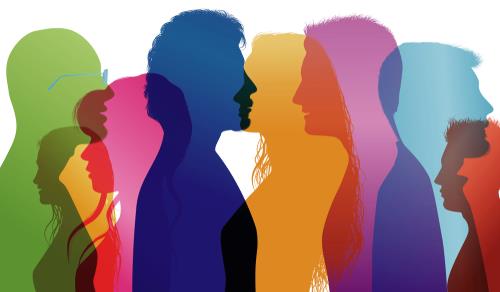 Предмет исследования: люди, различного пола, возраста и социального статуса, которые были выбраны случайным образом.
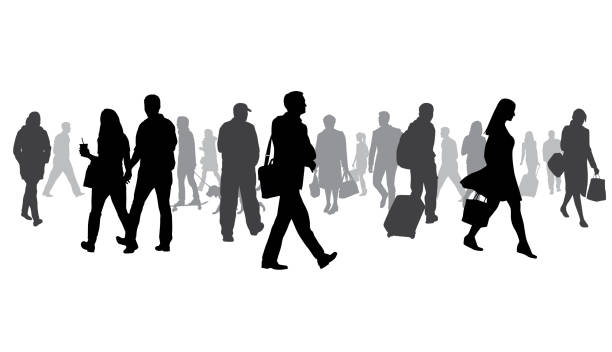 Описание исследования
Место проведения эксперимента: торгово-развлекательный центр «Old city»
 Дата проведения: 02.10.2021
  Ход эксперимента: экспериментатор подходит к испытуемым, которые не знают о том, что участвуют в эксперименте, и просит их о помощи, а именно – экстренно позвонить по телефону маме или другу.
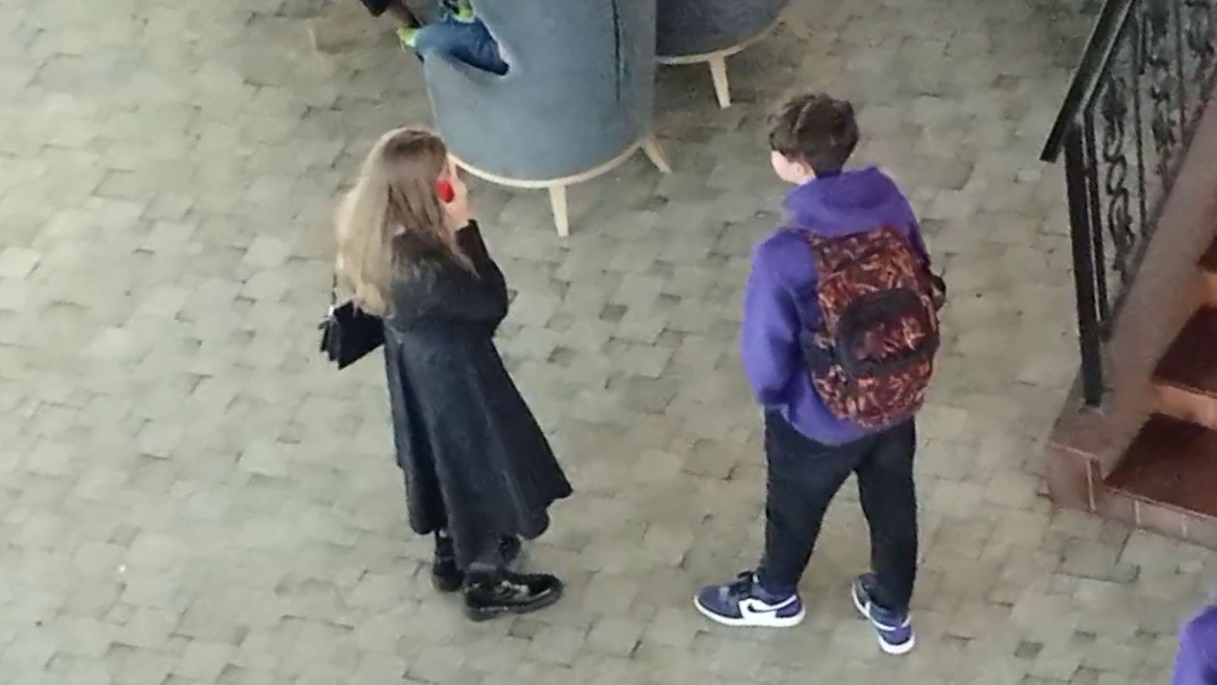 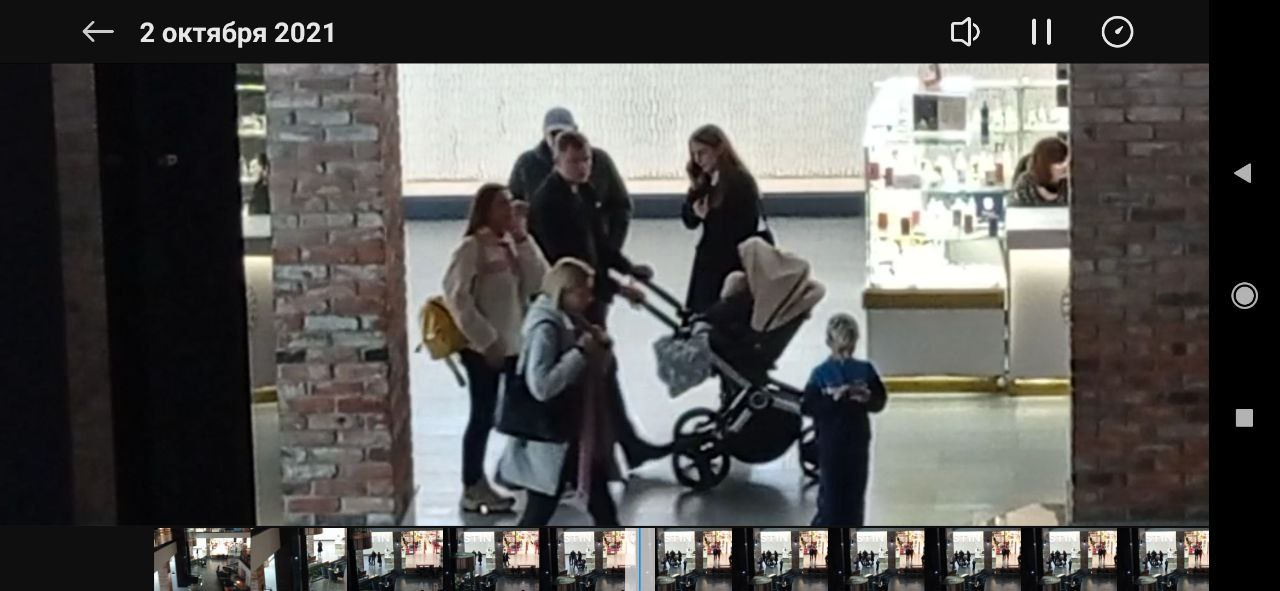 Результаты исследования:

  В ходе эксперимента было задействовано 30 человек. Ни с одним из них мы ранее не были знакомы.
 Из 30 испытуемых 13 человек отказали в просьбе или прошли мимо (43%), 17 человек (57%) предложили экспериментатору помощь.
В эксперименте были задействованы:
- 4 ребенка(13%), из которых 3 мальчика и 1 девочка
- 8 подростков(26%) из которых 4 мальчика и 4 девочки
- 10 мужчин(33%) в возрасте от 30 до 65
- 8 женщин(28%) в возрасте от 25 до 70 лет
Среди которых:
При этом люди помогали (либо не помогали) не зависимо от того, торопились они либо шли медленно, отдыхали на лавочках или ожидали кого-то с магазина.
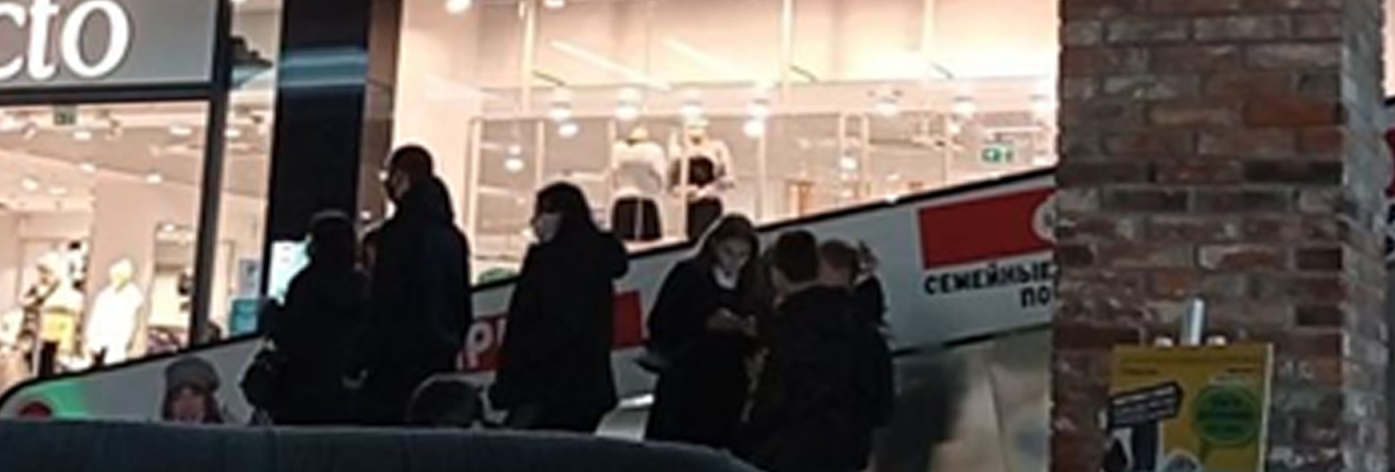 Вывод
В результате проведения эксперимента было выявлено, что люди оказывали помощь не зависимо от пола и возраста. С большим рвением отзывались помочь дети: так, что бежали за экспериментатором, чтоб успеть дать позвонить.
   Так же можно заметить, что экспериментатором была девушка, что объясняет  большее количество мужчин, готовых помочь. Из женщин – с недоверием отнеслись пожилая женщина вместе со своей дочерью. Многие, с целью обезопасить себя, самостоятельно набирали нужный номер и просили держаться рядом; по возможности включить громкую связь.
   Не каждый может доверить незнакомому человеку свой мобильный – и на это, конечно, у всех есть свои причины.
СПАСИБО ЗА ВНИМАНИЕ
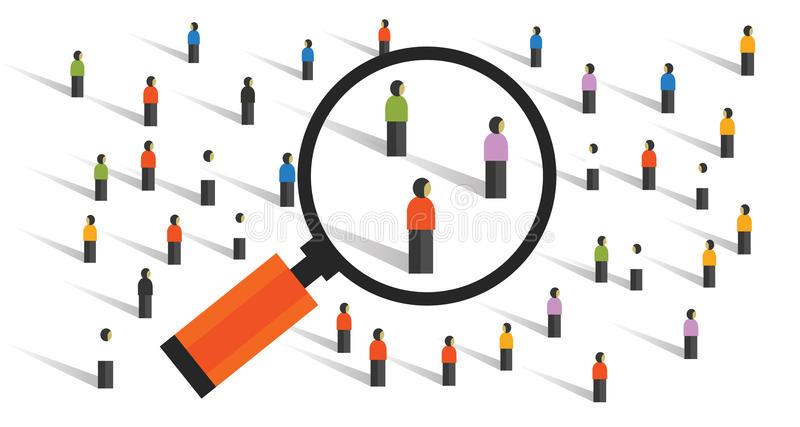